Hadamard matrix
F05942067 華祥志
Outline
Hadamard matrix
Jacket matrix
Group theory
Cocycle & Coboundary
Order 12, 16
Hadamard matrix
Equivalence
Jacket matrix
Jacket matrix
Group
Group
Cocycle
Cocycle
Cocycle
Coboundary
orthogonality
Sylvester construction
The Williamson construction
The Williamson construction
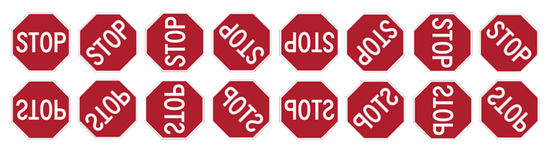 16x16 Hadamard matrix
5 equivalent 16x16 Hadamard matrices
all are cocyclic
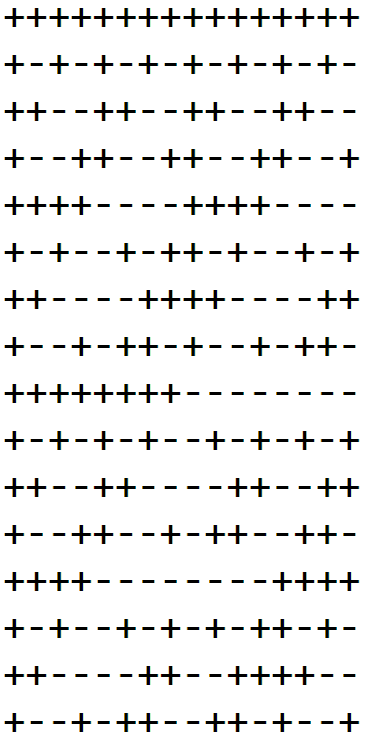 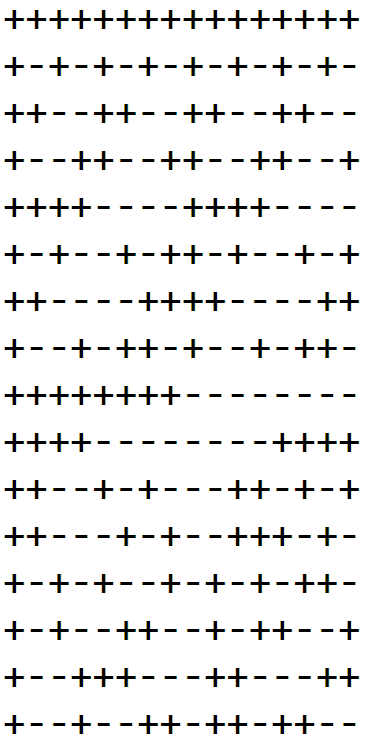 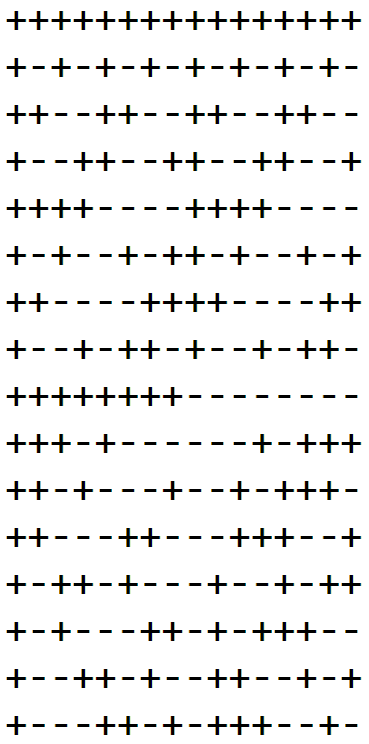 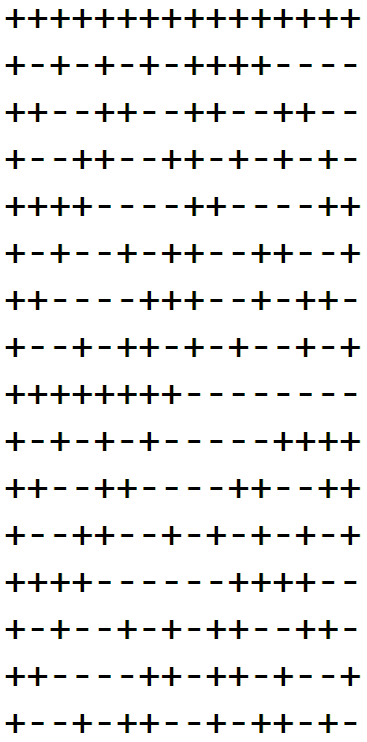 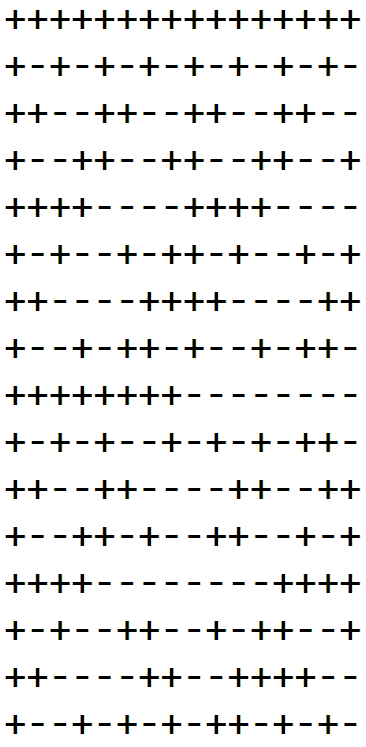 Reference
[1] Chen, Zhu, et al. "Fast cocyclic Jacket transform based on DFT." Communications, 2008. ICC'08. IEEE International Conference on. IEEE, 2008.
[2] Álvarez Solano, Víctor, et al. "The homological reduction method for computing cocyclic Hadamard matrices." Journal of Symbolic Computation 44.5 (2009): 558-570.
[3] Horton, Jeffrey, Christos Koukouvinos, and Jennifer Seberry. "A search for Hadamard matrices constructed from Williamson matrices." (2002).
[4] Flannery, D. L. "Cocyclic Hadamard matrices and Hadamard groups are equivalent." Journal of Algebra 192.2 (1997): 749-779.
[5] Baliga, A., and K. J. Horadam. "Cocyclic Hadamard matrices over Zt x Z~." Australasian Journal of Combinatorics 51 (1995): 123-134.
Reference
[6] Álvarez, Víctor, et al. "An algorithm for computing cocyclic matrices developed over some semidirect products." International Symposium on Applied Algebra, Algebraic Algorithms, and Error-Correcting Codes. Springer, Berlin, Heidelberg, 2001.
[7] Horadam, Kathy J. "An introduction to cocyclic generalised Hadamard matrices." Discrete applied mathematics 102.1-2 (2000): 115-131.